物
理
第十章  从粒子到宇宙
学  视
10.2  分子动理论的初步知识
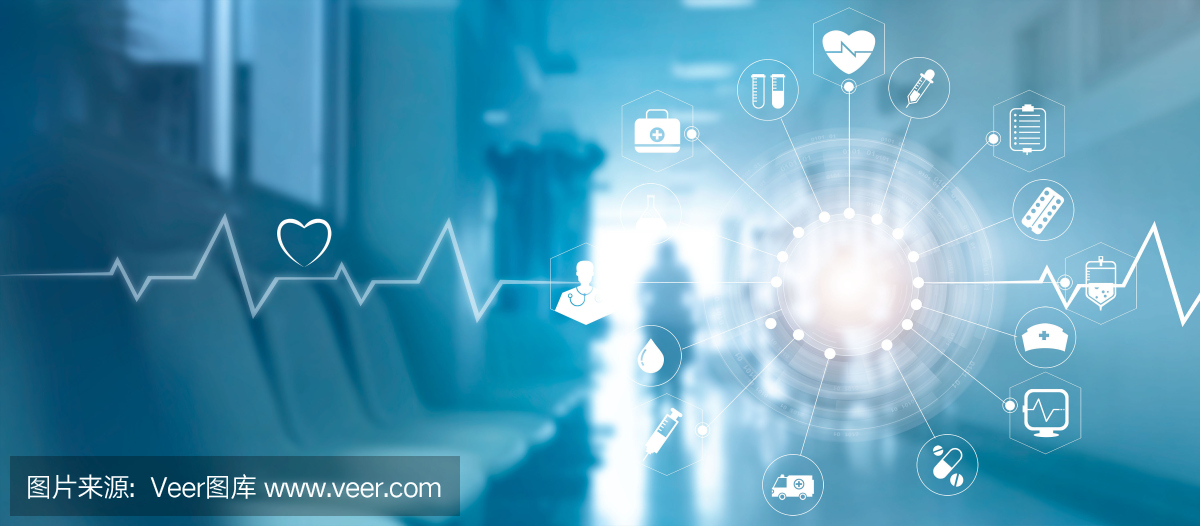 课标与考点
课程标准
描述固、液和气三种物态的基本特征。
核心考点
认识分子动理论及固、液、气三态中的分子。
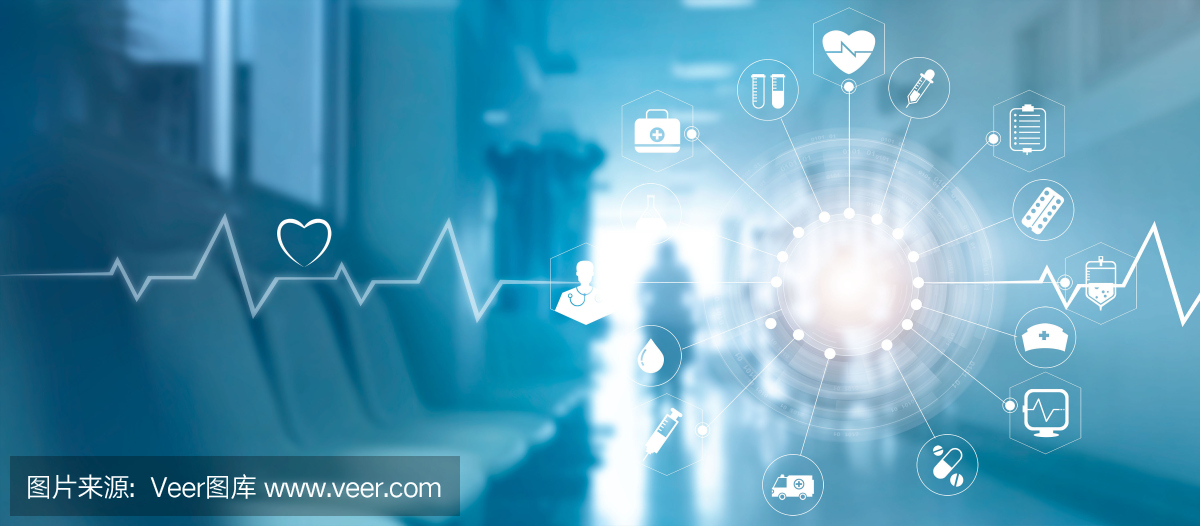 自主学习
这些现象说明了什么
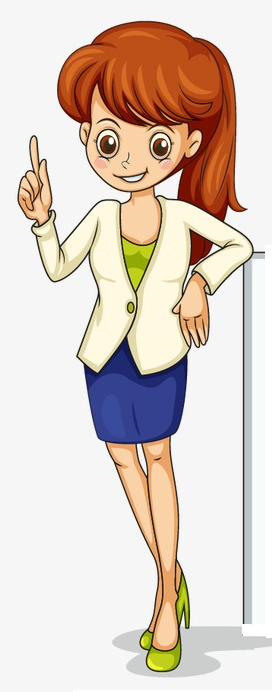 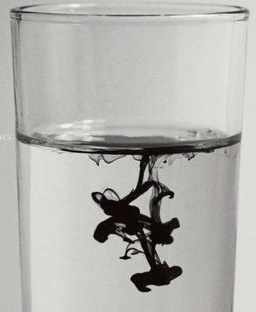 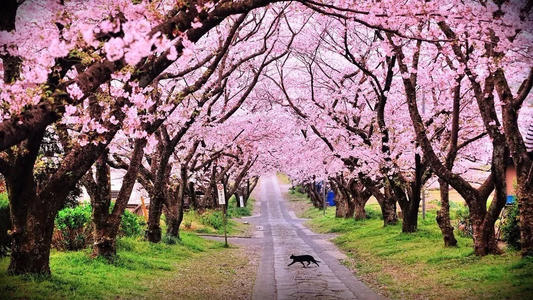 说明了物体内的分子在运动
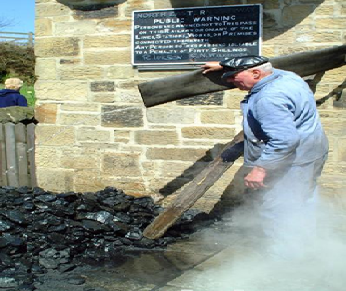 很远就能闻到花香
一滴墨水就能把整杯水污染
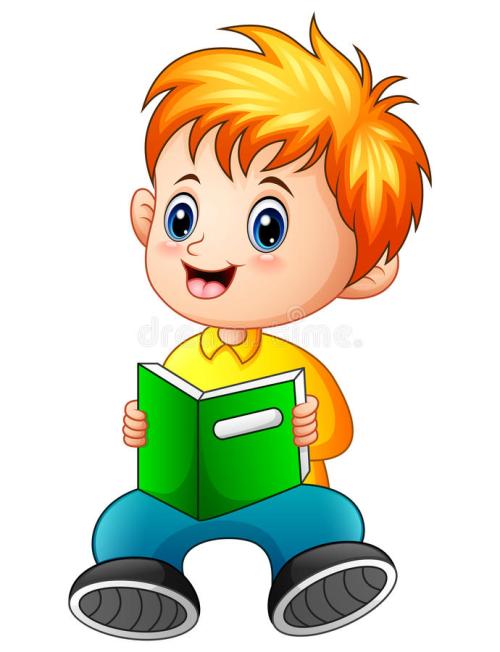 放煤的地方，时间长了会变黑
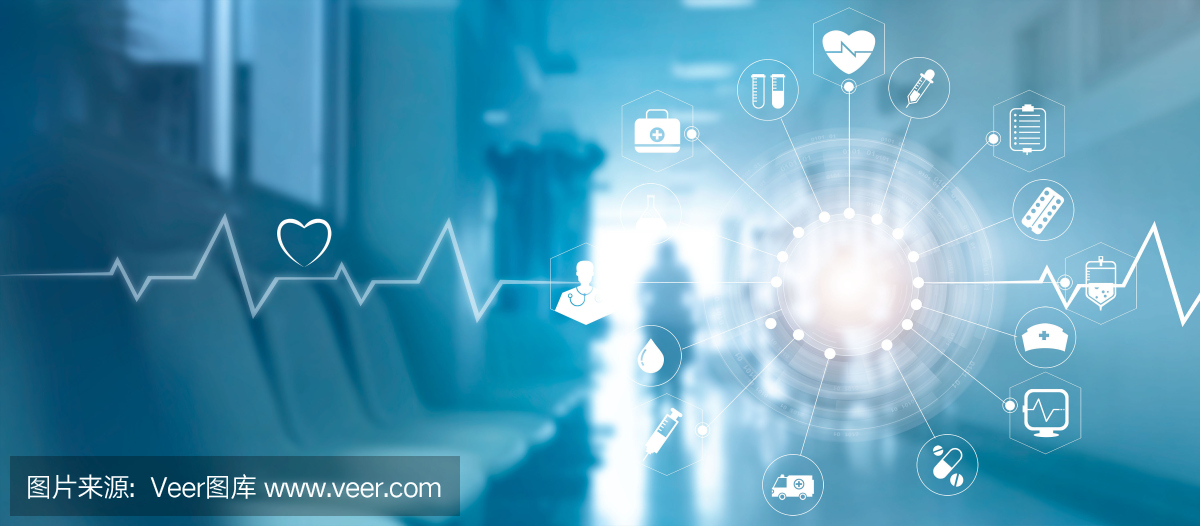 自主学习
温度对分子运动的影响
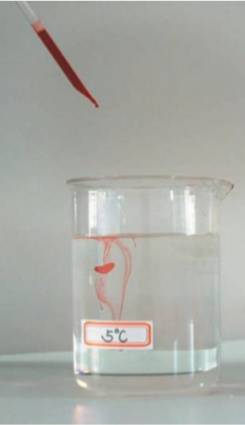 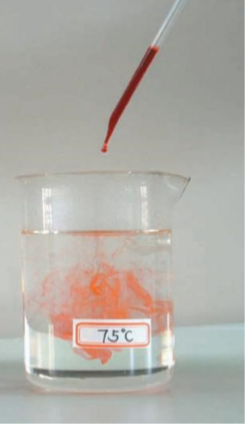 在分别盛有冷水和温水的杯中，各滴入一滴墨水，仔细观察所发生的现象
墨水在温水中扩散得更快些。
温度越高，分子的无规则运动越剧烈。
（b）墨水在温水中
（a）墨水在冷水中
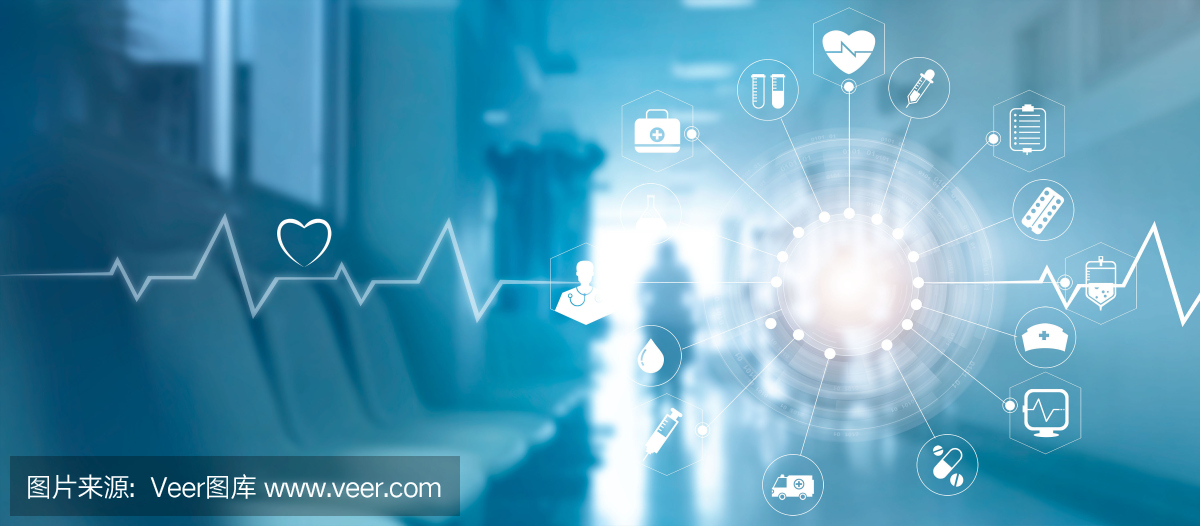 自主学习
分子间有空隙吗
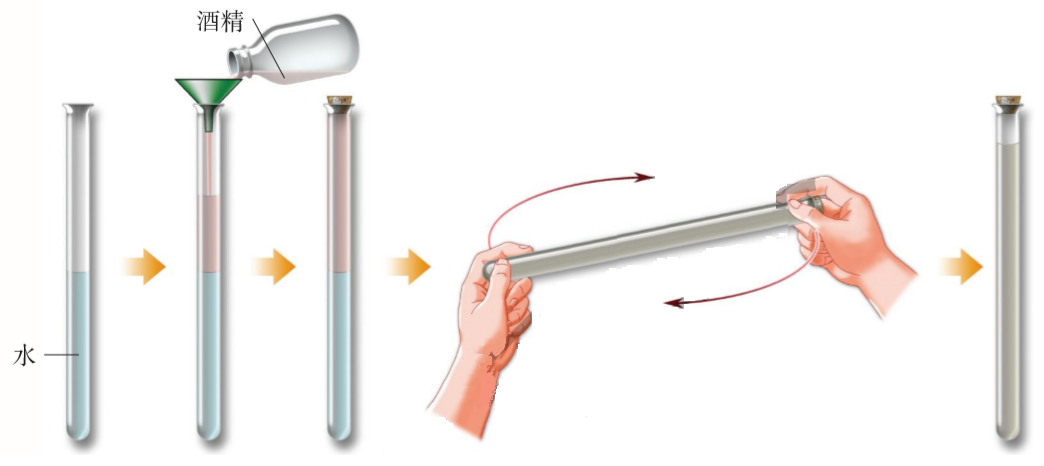 水和酒精混合后总体积变小
在一根长玻璃管中注入一半水，在缓慢地注满酒精，用塞子塞住开口端，上下颠倒几次再竖起来。
说明：分子间存在着空隙
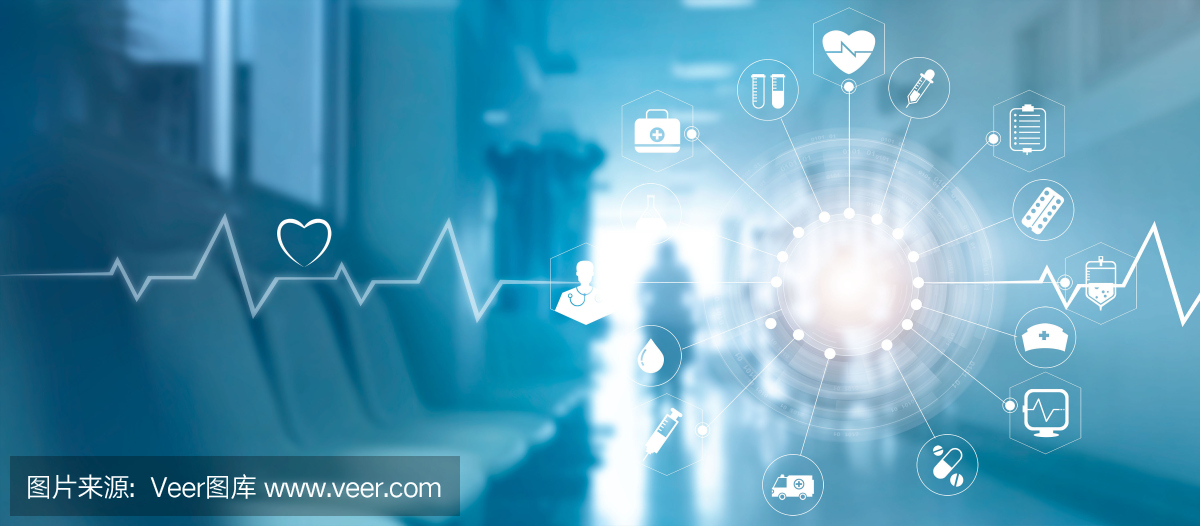 自主学习
1.不同的物质互相接触时，会发生彼此进入对方的现象。物理学上把它叫做　　　　。
2.大量实验表明：物质中分子的运动情况跟温度有关，温度越高，分子的无规则运动越　　　　。物理学中，将大量分子的无规则运动，叫做分子的　　　　　　　。
3.物质是由大量　　　组成的，分子间是有　  　的，分子在不停息地做　　　　　　运动，分子间存在　　　　　　　力。这就是分子动理论的初步知识。
扩散
剧烈
热运动
间隙
分子
无规则
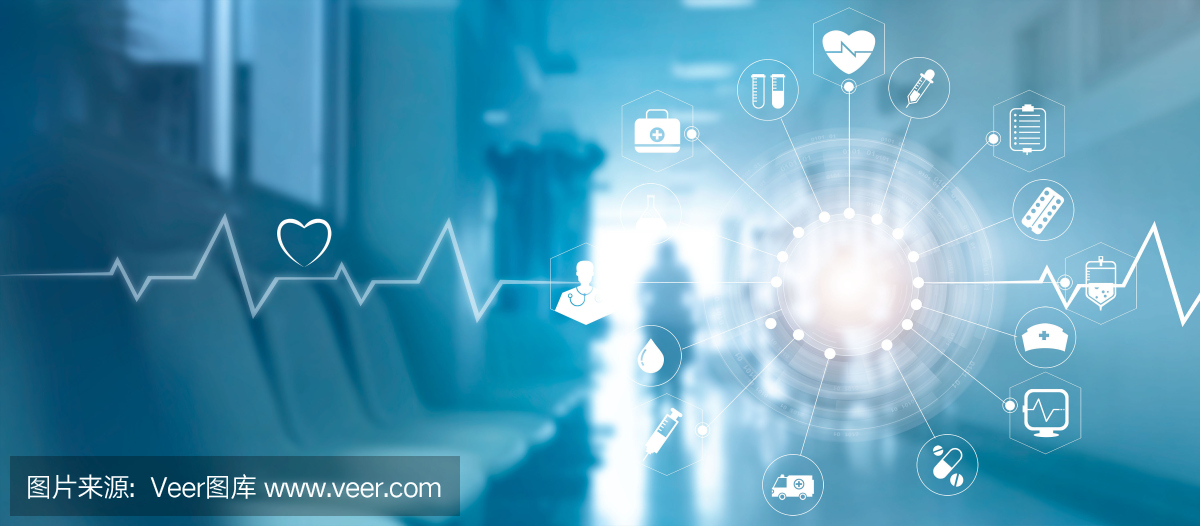 自主学习
固液气三态中的分子模型
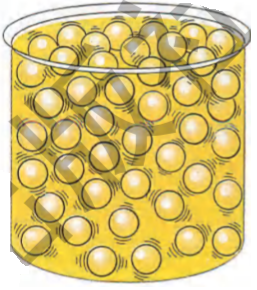 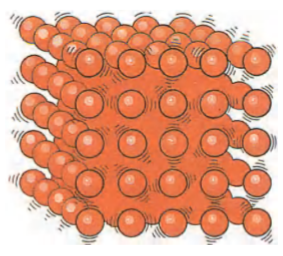 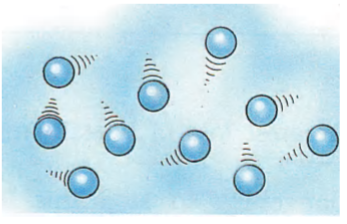 固体的分子模型
气体的分子模型
液体的分子模型
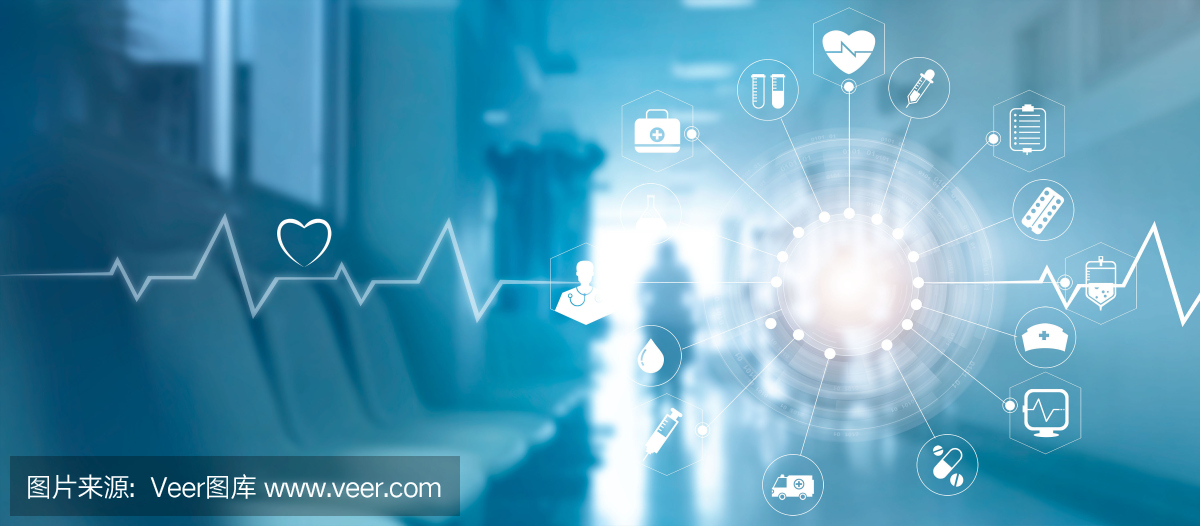 自主学习
4.固体中分子之间的距离　　　　，相互作用力很　　　　，所以，固体既有一定的　　　　，又有一定的　　　　；液体中分子之间的距离较　　　　，相互作用力较　　　　，所以，液体有一定的　　　　，但有流动性，其形状随容器而变化；气体中分子间的距离很　　　　，相互作用力很　　　　，所以，气体既没有固定的　　　　，又没有固定的　　　　。
小
大
体积
形状
小
大
体积
大
体积
小
形状
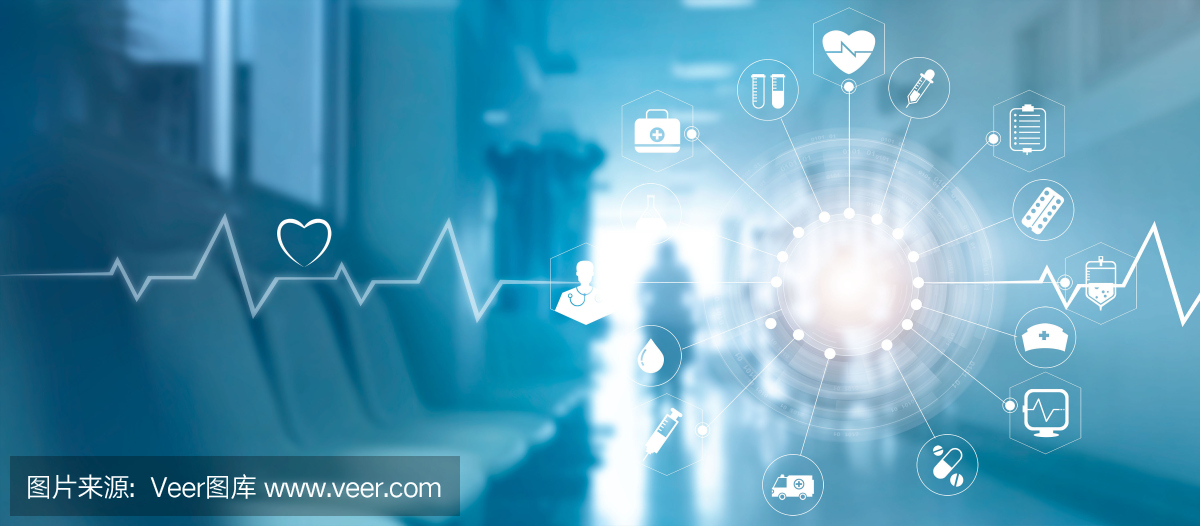 课堂导学
分子间引力和斥力总是同时存在的。分子间的距离在一定范围内(小于10－10 m)，以　　　　力为主；在这个范围之外(大于10－10 m)，以　　　　力为主；若分子间距离大到一定程度，分子间的相互作用会变得十分微弱，可以认为　　　　(选填“有”或“没有”)相互作用。
斥
引
没有
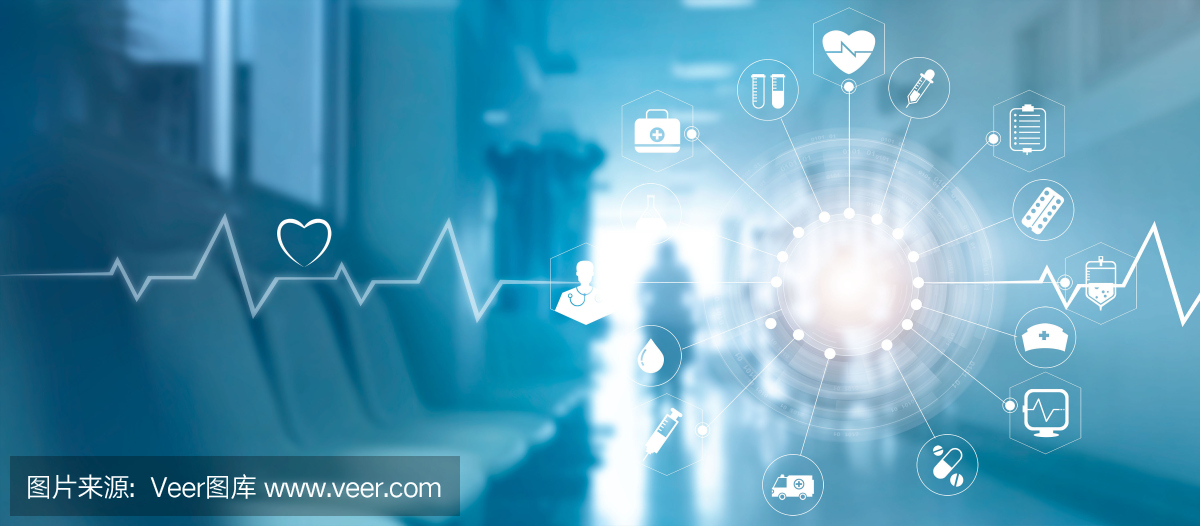 课堂训练
知识点1
认识分子动理论
1.关于分子，你认为下列说法中不正确的是(　　)
A.物体是由大量分子组成的  
B.分子间同时存在相互作用的引力和斥力
C.分子永不停息地做无规则的运动  
D.分子之间有引力时无斥力，有斥力时无引力
D
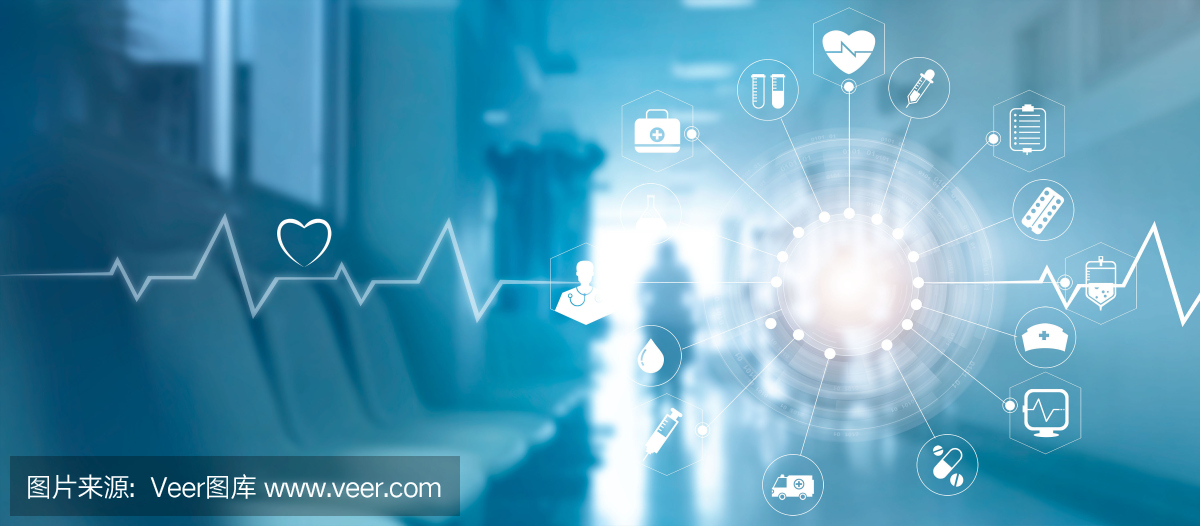 课堂训练
2.关于分子动理论和扩散现象，下列说法不正确的是(　　)
A.物体的温度越高，扩散就越快
B.扩散在气体、液体、固体中都能进行
C.一切物体的分子都在不停地做无规则运动
D.固体、液体很难被压缩，因为其分子间有较大的引力
D
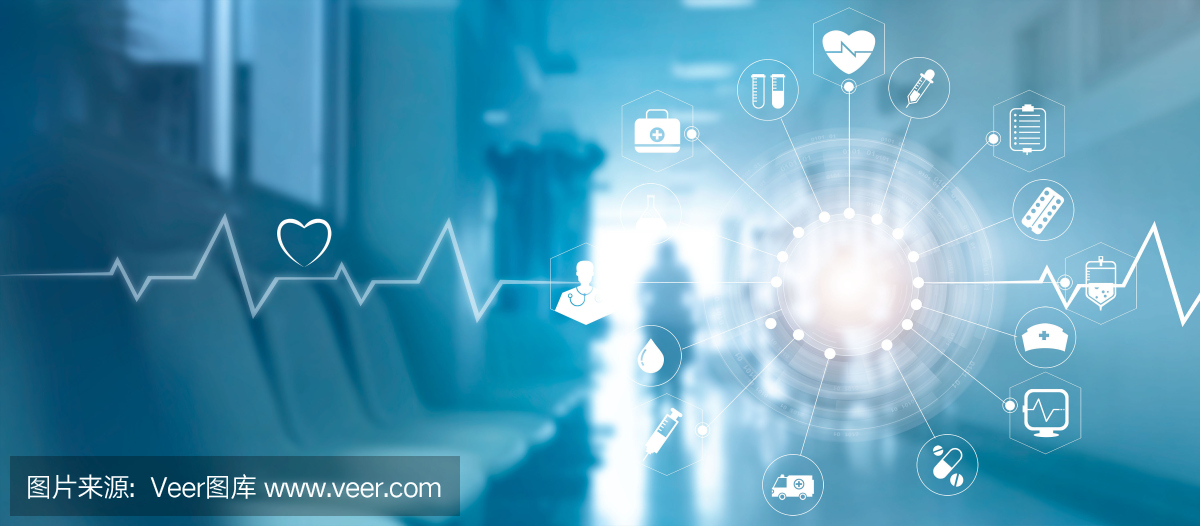 课堂训练
3.下列现象中，不能说明分子在做无规则运动的是(　　)
A.扫地时，灰尘在空中飞舞  
B.煤堆放在墙角时间久了，墙内也变黑
C.衣柜里放樟脑丸，整个箱子里充满樟脑味 
D.把糖投入开水中，整杯水变甜了
A
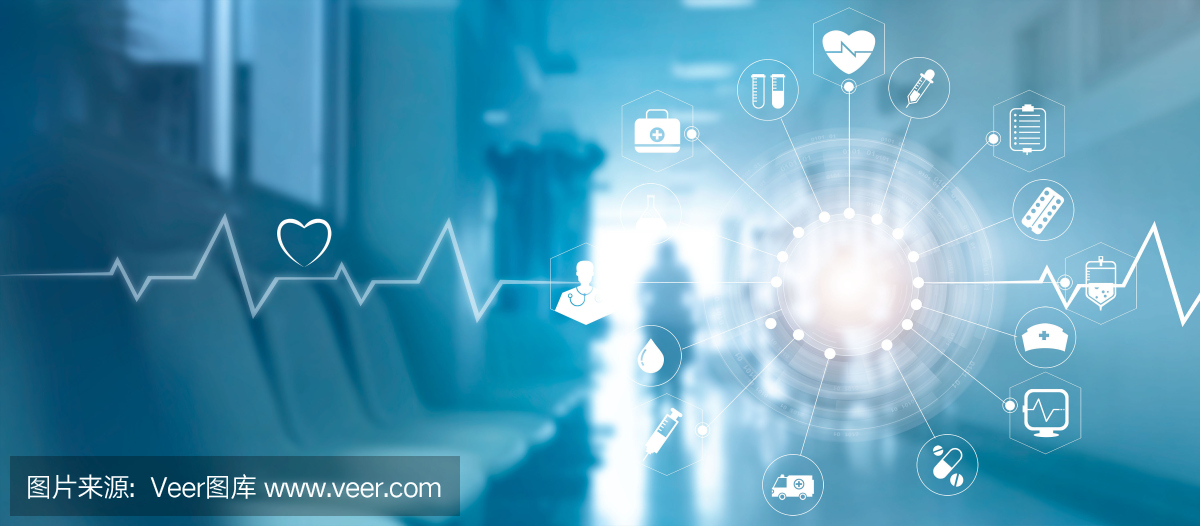 课堂训练
A
4.下列说法正确的是(　　)
A.在房间抽烟时，整个房间都有烟味，说明分子在不停地做无规则运动
B.铁丝很难被拉断，说明分子之间只存在引力
C.塑料吸盘能牢牢地吸附在玻璃上，主要是由于分子间存在着引力
D.用手捏海绵，海绵的体积变小了，说明分子间不存在斥力
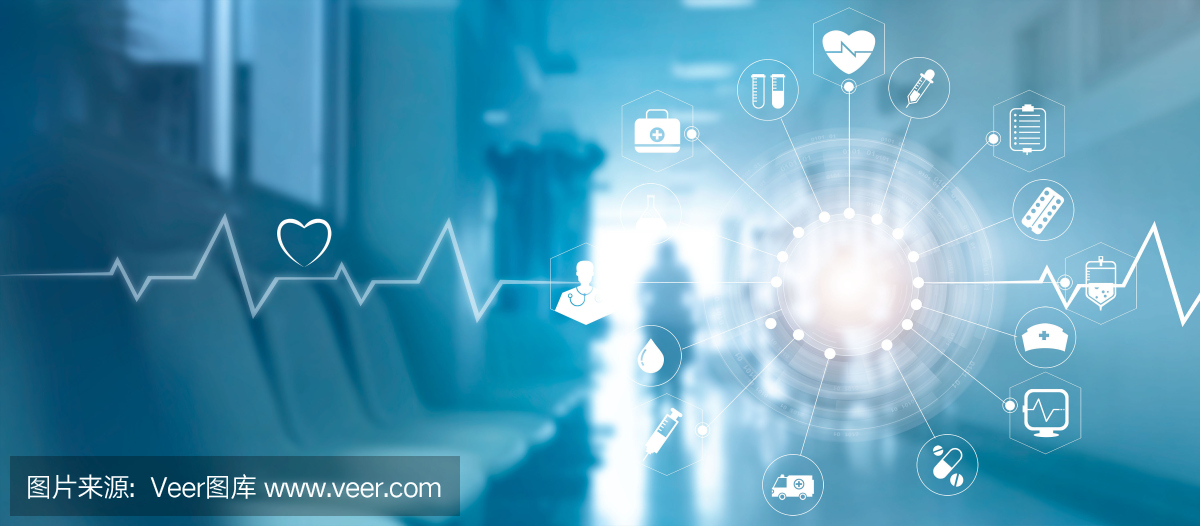 课堂训练
5.下列现象中，能说明分子间存在着引力的有　　　　　；能说明分子间存在着斥力的有　　　　　；能说明分子之间存在着空隙的有　　　　　。(以上三空均选填序号)
①水和酒精混合后总体积减小　②液体和固体很难被压缩　③绳子不容易被拉断 　④两块表面平整的铅块压紧后“黏”在一起　⑤气体被压缩时体积越小越费劲 　⑥在巨大压力下，油能从钢管的侧壁渗出(钢管无裂缝)
③④
②⑤
①⑥
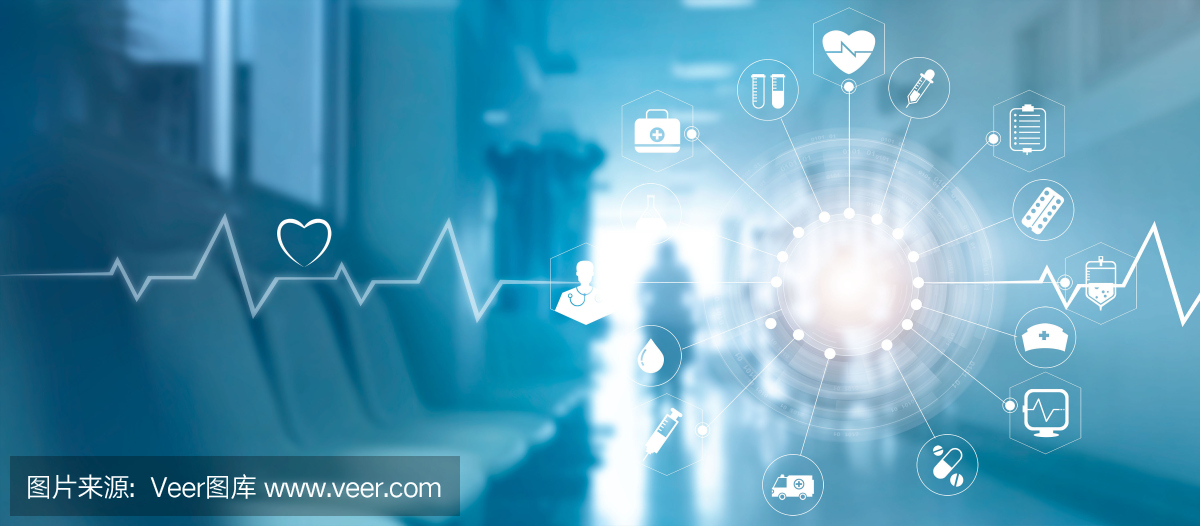 课堂训练
知识点2
固、液、气三态中的分子
6.(2018·广州市)静置的密封容器内只有氢气，若以“〇”表示氢气分子，如图10.2－1中最能代表容器内氢气分子分布的是(　　)
A
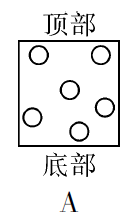 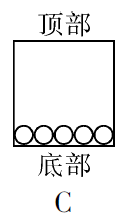 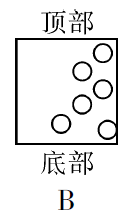 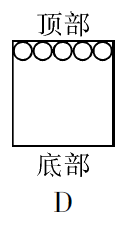 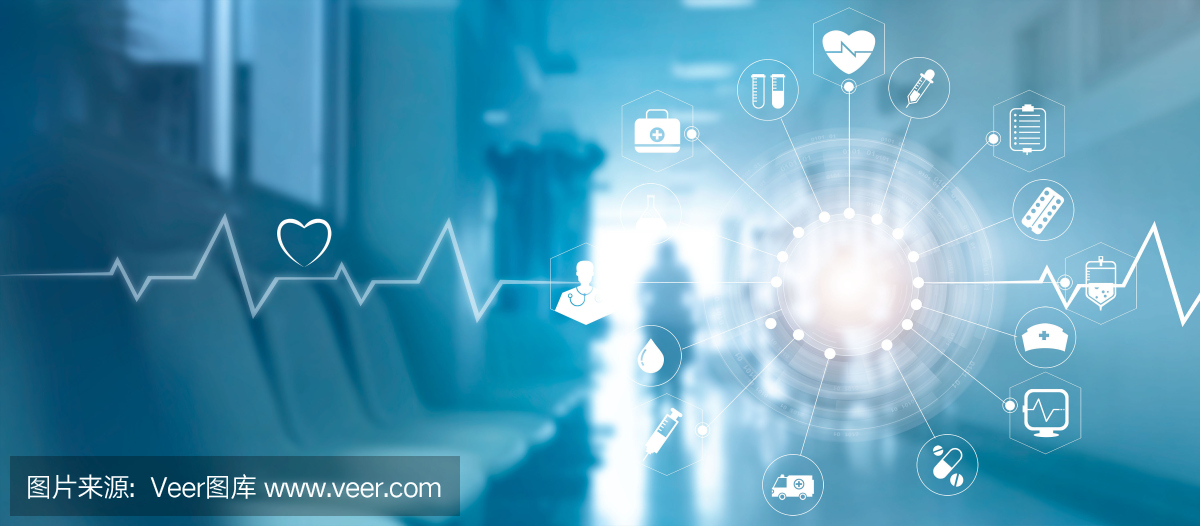 课堂训练
7.图10.2－2中的示意图形象反映物质气、液、固三态分子排列的特点。下列说法正确的是(　　)



A.甲是气态  
B.乙是气态  
C.丙是气态  
D.甲是固态
C
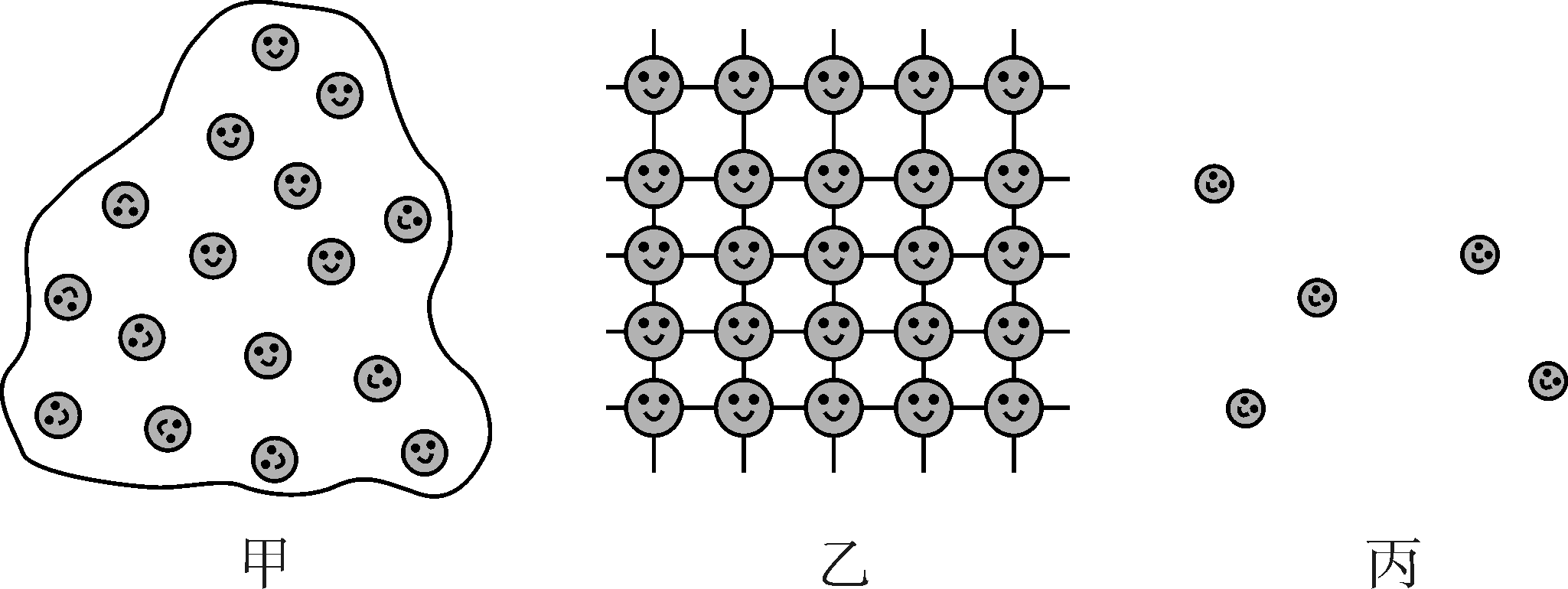 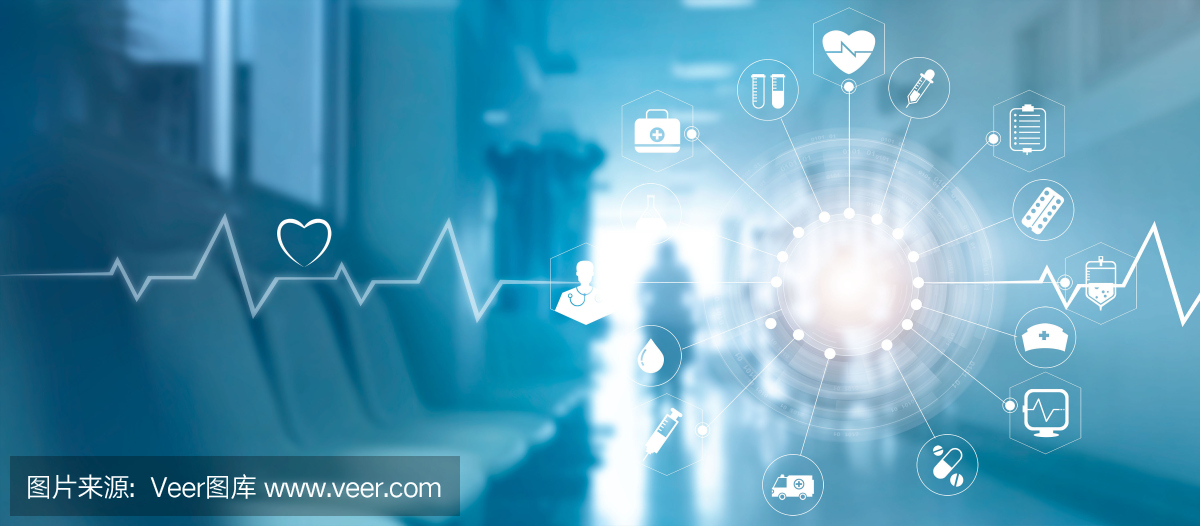 课堂训练
8.同种物质在固态、液态和气态中，分子间距离一般最小的是　　　　　，距离最大的是　　　　　；分子间的作用力一般最小的是　　　　，最大的是　　　　。
固态
气态
气态
固态
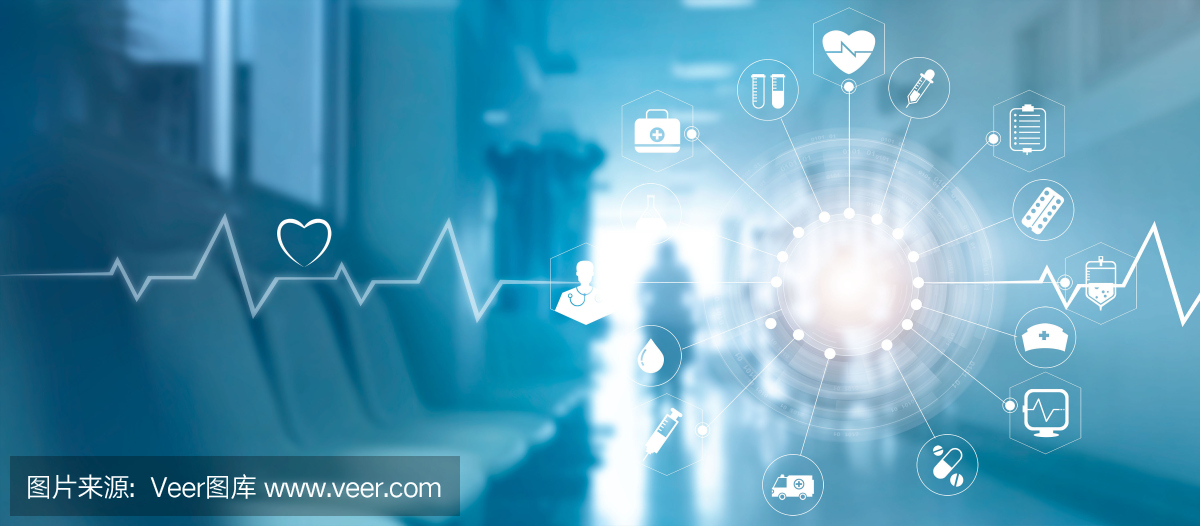 课后巩固
1.将鸡蛋放在盐水中，过一段时间鸡蛋全部变咸。关于这个现象的最佳解释是(　　)
A.只能表明分子是不停地做无规则运动的
B.既表明分子是不停地做无规则运动的，又表明分子间有引力
C.既表明分子是不停地做无规则运动的，又表明分子间有斥力
D.既表明分子是不停地做无规则运动的，又表明分子间有空隙
D
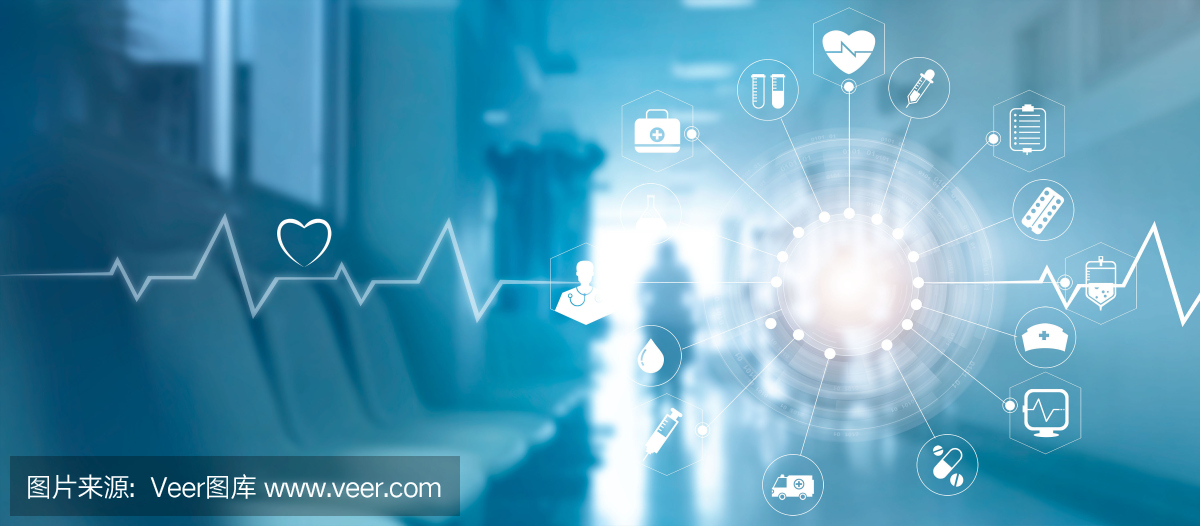 课后巩固
2.分子间的引力的大小决定于(　　)
A.分子的直径                     B.分子的质量
C.分子间的距离                 D.分子间斥力大小

3.下列现象中能说明分子在不停地做无规则运动的是(　　)
A.春天，柳絮飞舞            B.夏天，茉莉花飘香
C.秋天，黄沙扑面             D.冬天，雪花飘飘
C
B
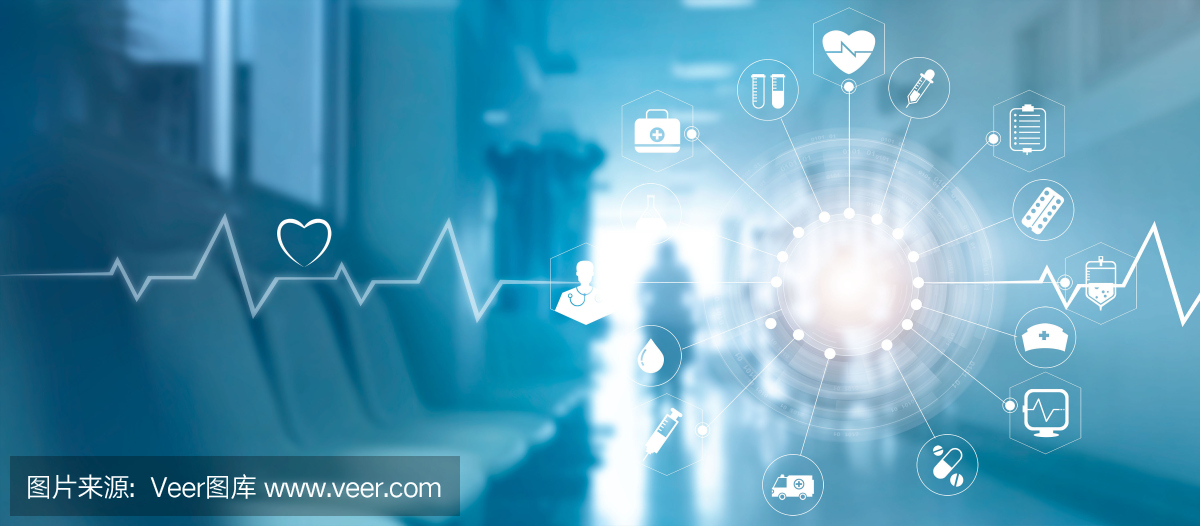 课后巩固
4.将一勺砂糖放入一杯水中，整杯水都变甜了。这个现象说明(　　)
A.分子是运动的             
B.分子间有引力
C.分子间有斥力             
D.分子可以再分
A
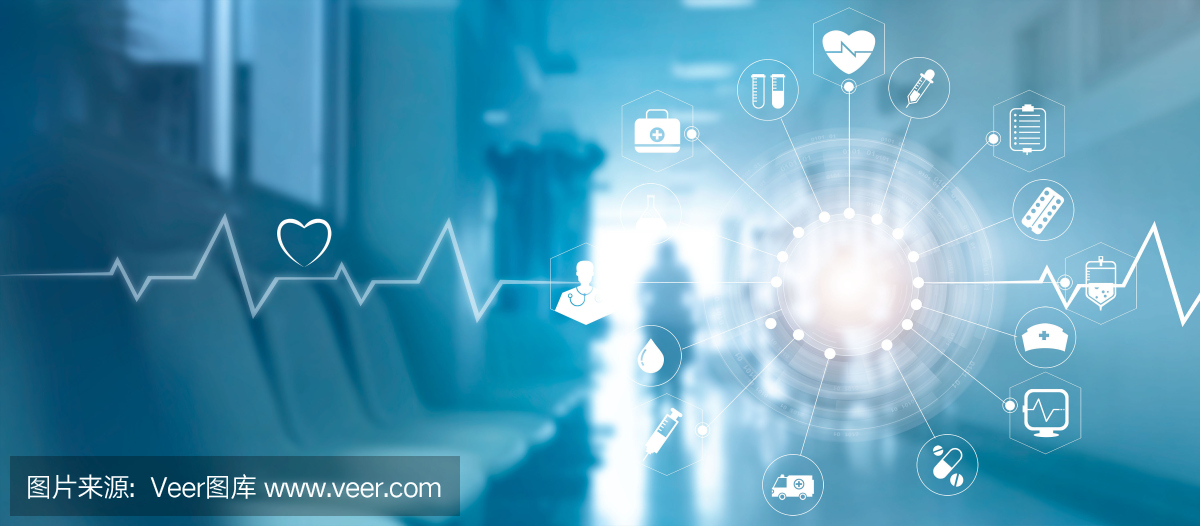 课后巩固
5.关于分子的运动，下列说法中正确的是(　　)
A.一切物质的分子都在不停地做匀速直线运动
B.在0 ℃时，物质的所有分子都停止了运动
C.物体运动的速度越大，其内部分子的热运动也越剧烈
D.物体的温度越高，表明它内部分子的热运动越剧烈
D
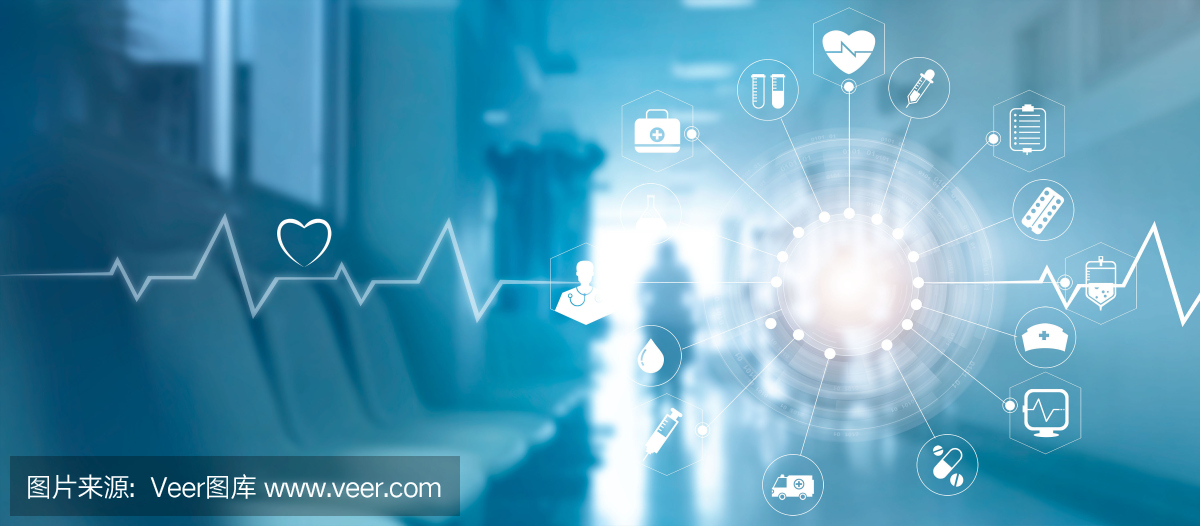 课后巩固
6.如图10.2－3所示是某物质的固、液、气三态分子之间的距离比较示意图。关于该物质，下列说法正确的是(　　)




A.气态分子间的距离比固态、液态分子间的距离大
B.气态分子总是在运动，固态分子不运动
C.同种物质由气态变成液态时，它的体积变化不大
D.固态分子之间紧紧相连没有间隔
A
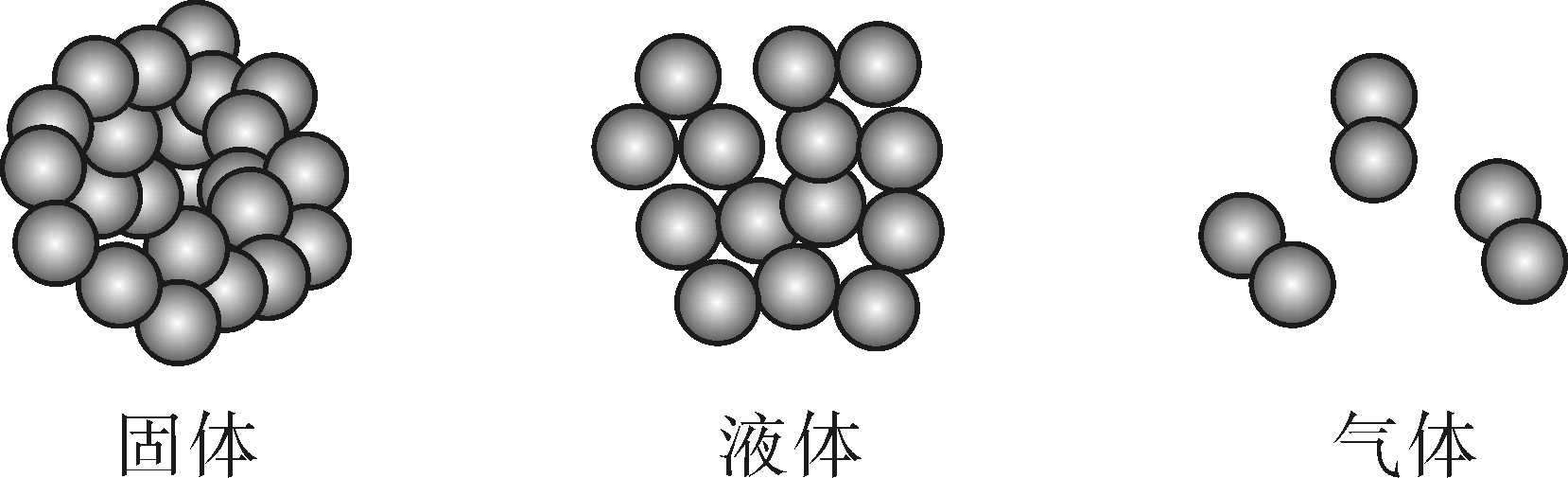 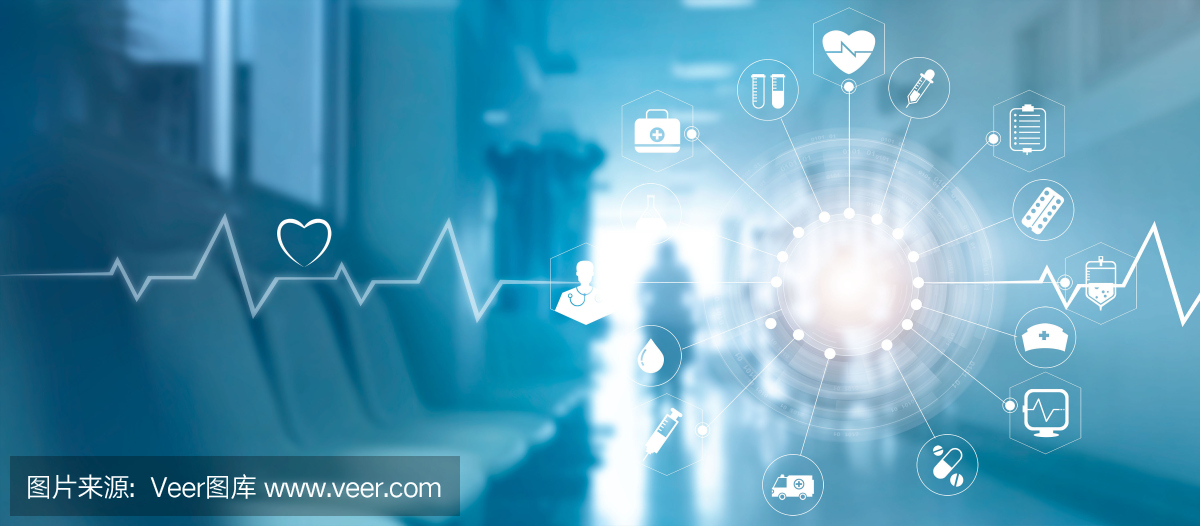 课后巩固
7.长时间压在一起的铅板和金板互相渗入，这是
  　　　　现象，它说明一切物体的分子都在　　　　　　　　　　　　　　，同时也表明分子间有　              　。
8.炒菜时我们闻到菜香，这是分子的　　　　运动；炒菜时菜很快就变咸了，而腌咸菜时，很长时间菜才会变咸，这表明了　　　　越高，分子热运动越剧烈。
9.注射器口封闭后，活塞推动一小段距离后就推不动了，说明了分子间　　　　　　　　　　　； 铅笔很难被拉断说明　　　　　　　　　　　　。
扩散
永不停息地做无规则运动
间隙
热
温度
存在斥力
分子间存在引力
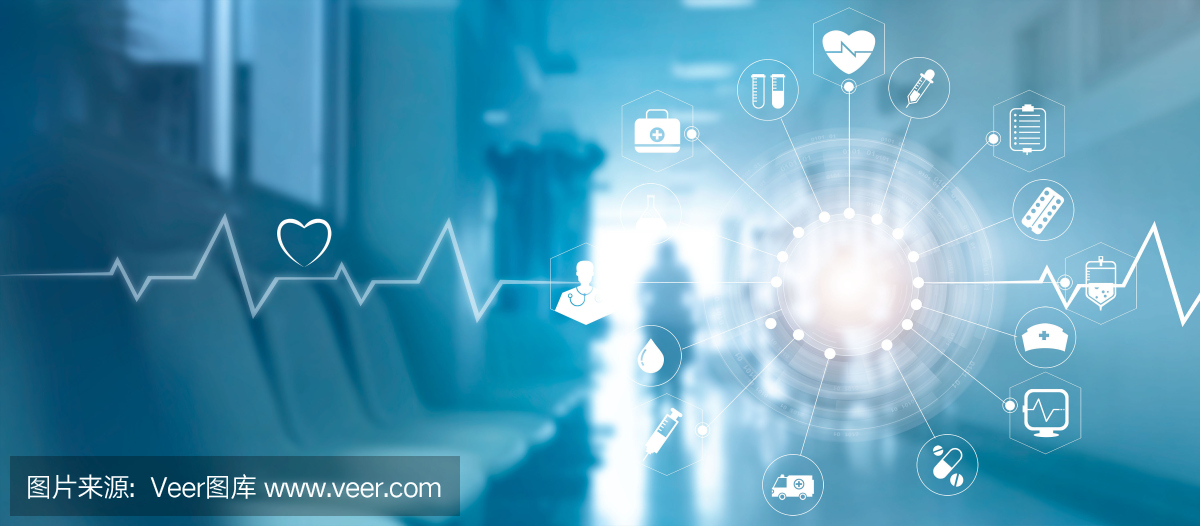 课后巩固
10.(2018·广东省)常见的物质由分子组成，分子由
　　　　　组成；夏日荷花盛开飘来阵阵花香，这是　　      　现象；清晨荷叶上的两颗露珠接触后成为了更大的一颗水珠，表明分子之间存在　　　力。

11.(2019·易杰原创)图10.2－4所示的实验现象说明分子间存在着　　　                             　。
原子
扩散
（吸）引
间隙（或空隙）
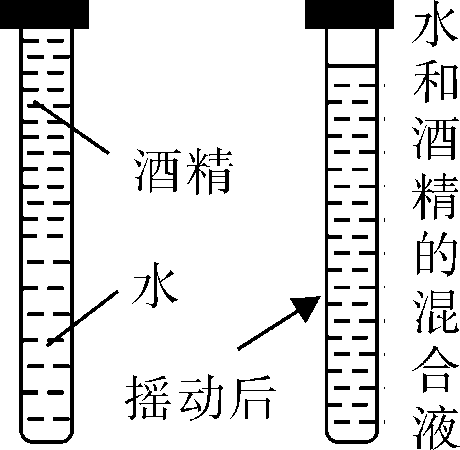 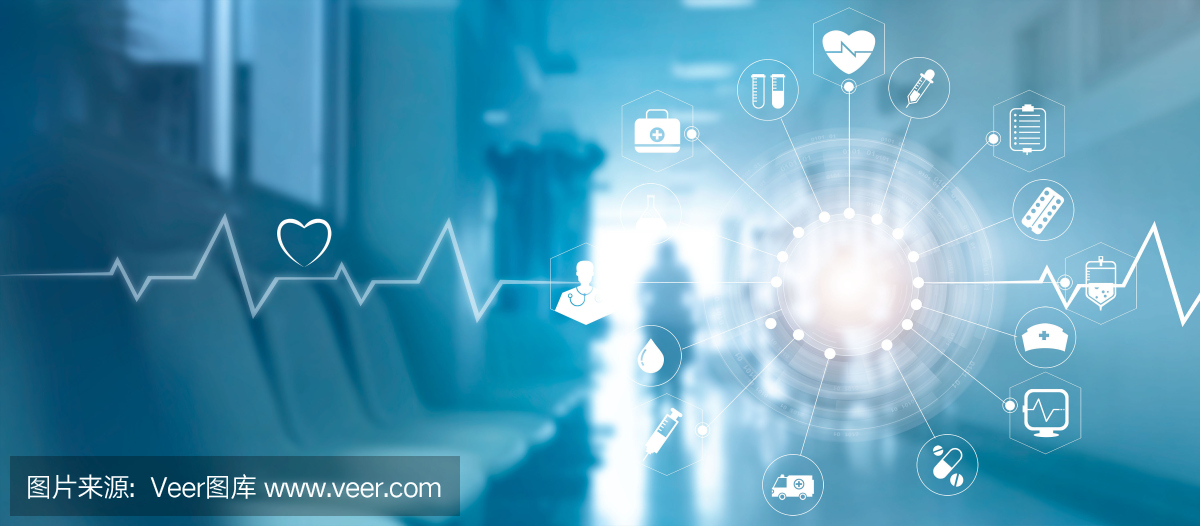 课后巩固
12.甲、乙两个相同的透明玻璃水杯，盛有质量相等、温度不同的纯净水，其中一杯是80 ℃的热水，另一杯是5 ℃的冷水，它们都静静地放置在水平桌面上。同时向两个水杯中滴入一滴碳素墨水，过几分钟后观察到如图10.2－5所示的现象。



(1)甲、乙两个水杯中，盛装冷水的是　　　　。
(2)该实验说明温度越高，分子扩散的速度越　　　　。
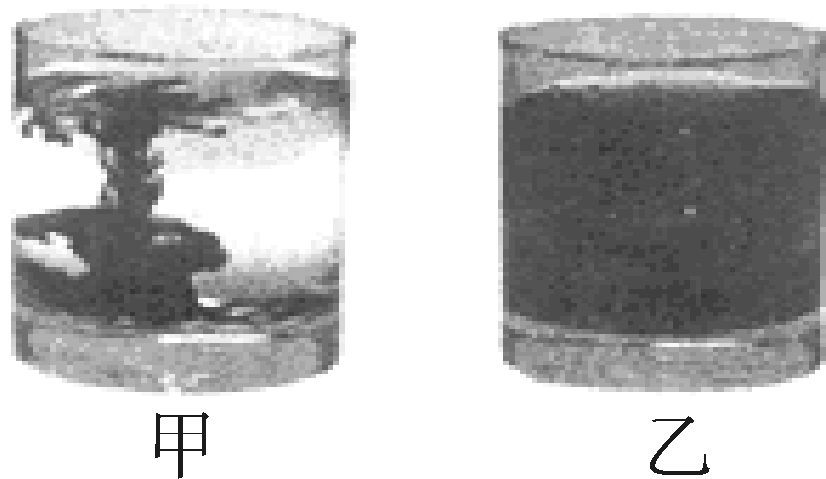 甲
快
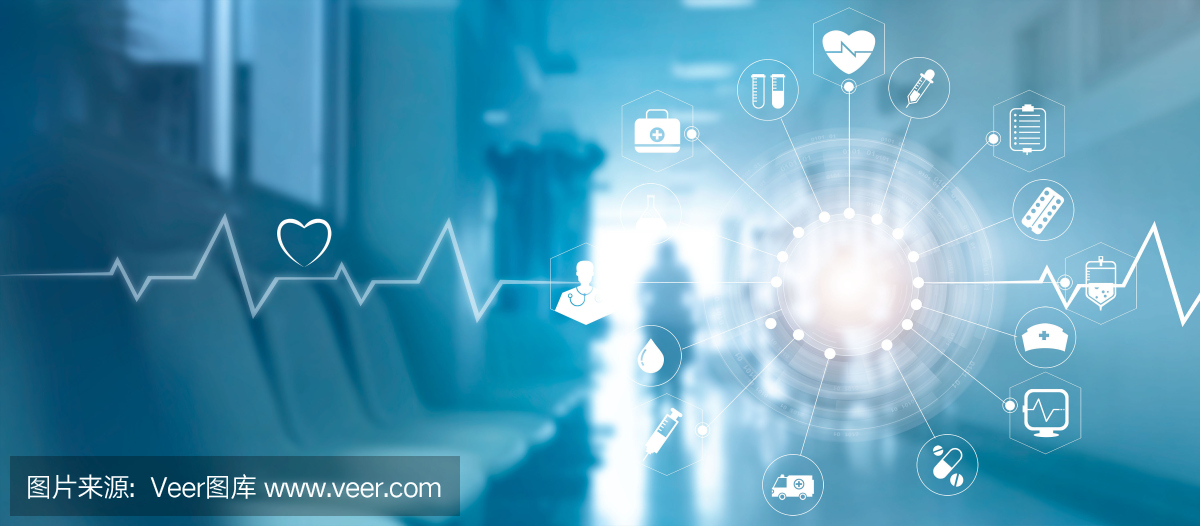 培优提升
1.雾霾形成的主要原因是空气中的PM2.5含量过高。PM2.5是指大气中直径小于或等于2.5 μm的颗粒物，它们在空中做无规则运动，很难自然沉降到地面，被人吸入后会进入血液对人体形成危害。PM2.5在空中的运动　　　　　　(选填“属于”或“不属于”)分子的无规则运动。
不属于
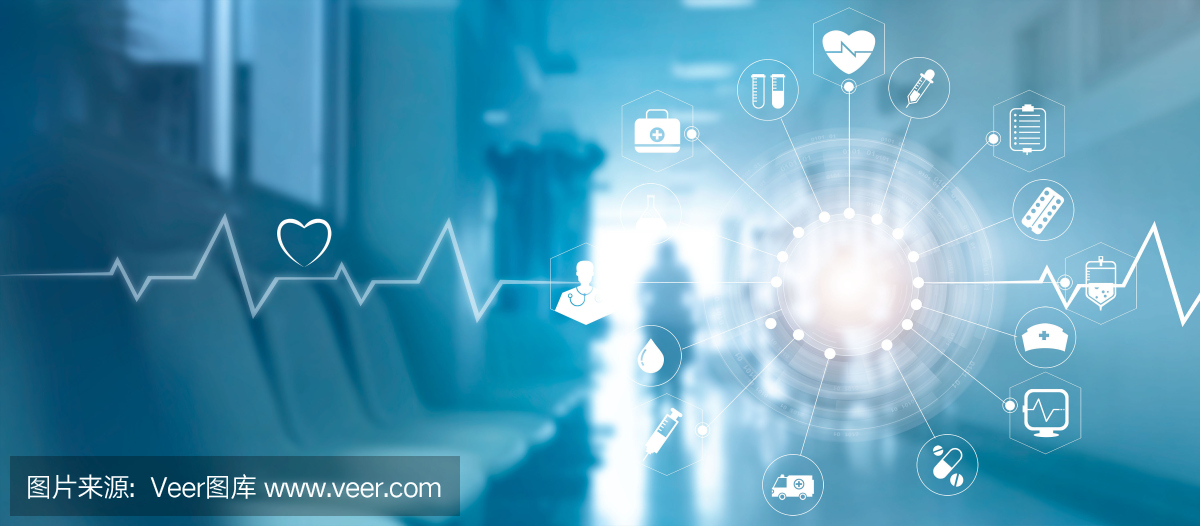 培优提升
2.如图10.2－6甲为气体扩散的演示实验，两个瓶中分别装有空气和二氧化氮气体，其中空气密度小于二氧化氮气体的密度。那么，为了增加实验的可信度，下面那个瓶里装的气体应是　　　　　　　，此实验说明　　　　　　　　　　　　　　　　　；如图10.2－6乙将两个底面平整、干净的铅柱压紧后粘在一起，在下面挂一重物也不能把它们拉开，该实验表明　　　　　　　　　　　　　。
二氧化氮
分子在不停息地做无规则运动
分子间存在引力
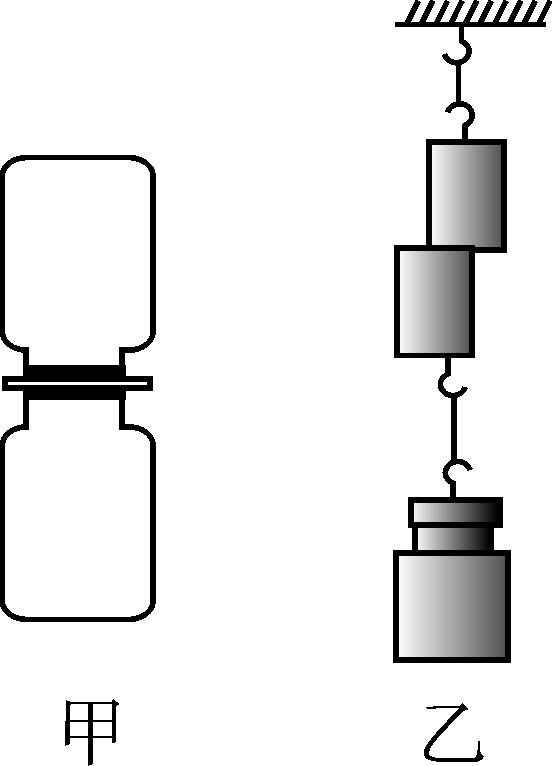